Ethics of Tuberculosis Prevention, Care and Control
MODULE 3: Overarching goals and ethical values
[insert Speaker Name
Date & 
Location here]
Insert country/ministry logo here
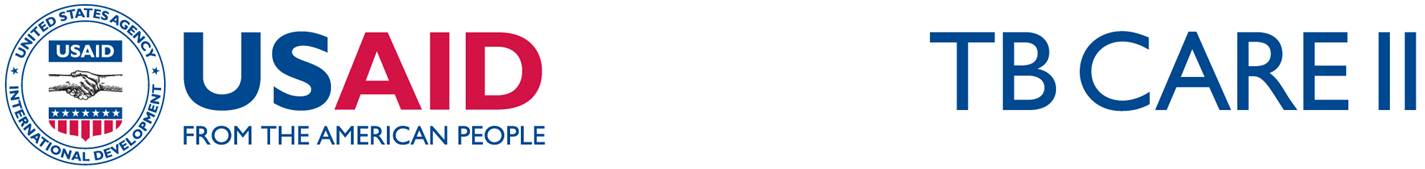 Objectives
Upon completion of this module, you will be able to:
Explain what ethical values are
Describe the relationship between ethical goals and TB prevention, care and control
2
[Speaker Notes: Review slide content]
Ethics and ethical values
Ethics
Deals with right and wrong conduct, with what we ought to do and what we should refrain from doing
Medical ethics 
How to handle moral problems arising out of the care of patients; often clinical decisions must consider more than just the patient's medical condition
Ethical Values
    Way we ought to live our lives, including:
Actions, intentions, ehaviour
3
[Speaker Notes: Review slide content
State that ethical values refer to the way we ought to live our lives, including our actions, intentions, and our habitual behaviour
They can sometimes be the source of disagreement and conflict
However, through analysis and discussion, it is possible to arrive at a rough consensus as to which values ought to be seen as central
The approach taken here is to articulate the relevant ethical considerations as a complex web or network of different obligations
Such an approach allows us to accept the possibility of conflict between different values and interests both for individuals and between individuals and/or groups
This requires that situations will occur when some rights and obligations are held to be more important than others
It is therefore clear that concepts involving ethics, ethical values and their interpretation, may be subjective in nature 
As such, the important consideration is that consensus is reached regarding which rights and obligations are held to be more important than others in the given situation]
Ethics in public health
Focuses on design and implementation of measures to monitor and improve the health of populations
Considers structural conditions that promote or inhibit development of healthy societies
The protection and promotion of health in communities
4
[Speaker Notes: Review slide content
Mention that one of the ethical challenges is, for example, balancing individual patient rights with what is deemed to be common good. Cite the example of doctor-patient confidentiality]
Human rights
Legal guarantees that protect individuals and groups against actions that interfere with fundamental freedoms and human dignity
Encompass the following:
Civil
Cultural
Economic
Political 
Social
5
[Speaker Notes: State that the history of the concept that human beings have rights is a long one and there have been many different approaches to and theories about human rights
Review slide content]
United Nations Universal Declaration on Human Rights
‘Has the right to a standard of living adequate for the health and well-being of himself and of his family, including food, clothing, housing and medical care and necessary social services.’
United Nations Human Rights. General Assembly Resolution 217 A (III): Universal Declaration on Human Rights. 1948
6
[Speaker Notes: Review slide content
State that in 1948, the recognition of health as a human right took a great step forward when the UN adopted the Universal Declaration of Human Rights
Emphasise that TB, and the way in which TB care are provided impact multiple basic human rights, including health, housing, education etc 
Explain that more specific information on human rights and health, in context of TB, will be provided during the course, especially in the next module, which addresses access to TB care]
Link between ethical values and human rights principles
Intimately interlinked in a dynamic way
Human rights form the concrete legal expression of ethical values
Human rights provide overarching ethical framework that should be respected
7
[Speaker Notes: Review slide content
Explain that health rights are integral component of human rights, and as such health rights are encompassed by the overarching ethical framework]
Important ethical values in TB care and control
Social justice/equity
Solidarity
Common good
Autonomy
Reciprocity
Effectiveness
Subsidiarity
Participation
Transparency and accountability
8
[Speaker Notes: Review slide content
State that each of these will be discussed in more detail now and ask participants to keep these in mind over the next two days]
Social justice/equity
Highlights:
Underlying root causes 
Societal inequalities
May include redistribution of resources to compensate for existing inequalities
Address socio-economic factors that increase risk of TB
Health equity is achieved when every person has the opportunity to ‘attain his or her full health potential’ and no one is ‘disadvantaged from achieving this potential because of social position or other socially determined circumstances.’

Health inequities are reflected in differences in life expectancy; quality of life; rates of disease, disability, and death; severity of disease; and access to treatment. 
Centres for Disease Control and Prevention
9
[Speaker Notes: Review slide content
Explain that given the role of socio-economic factors in increasing the risk of TB infection and progression of TB disease, social justice is a key component in TB control]
Solidarity
Standing together (group, community, nation)
Strong community ties, resulting in cooperative action
10
[Speaker Notes: Review slide content
State that infectious diseases increase risk of harm for entire community and that such risks can be reduced through collective community action]
Common good
Infectious diseases threaten health of individuals and whole populations
Removal or reduction of threat of infection benefits society
Important to consider:
Mechanisms for transmission of TB
Prevention of TB
Community empowerment in the prevention, care and control of TB
11
[Speaker Notes: Review slide content
Mention that evidence shows individual health is shaped by the social environment, and as a result, everyone gains from a society with strong public health facilities to address TB control and treatment]
Autonomy
Individuals guaranteed right to make decisions about their own lives, including health care
Informed consent
Patients generally should have right to choose among treatment options
12
[Speaker Notes: Review slide content
State that autonomy should be considered in debates about ethical TB policy
Indicate that informed consent around treatment is an essential component of autonomy and will be discussed in more detail in the module focusing on Information, Counselling and the Role of Consent
Note that as discussed earlier, at times an individual’s right to autonomy may be in conflict with the need to protect the public’s health]
Share your experience…..
PLENARY
What ethical dilemmas or questions have you faced related to autonomy?
How have you addressed them:
At District level
At Facility level
For example
What do you do when a patient tells you that the traditional health practitioner has recommended that the patient stop treatment?
13
[Speaker Notes: This is a plenary discussion, which should take no longer than 10 minutes
Ask group to share what type of ethical dilemmas or questions they have faced that relate to autonomy and how these were addressed. The example on the slide can be used to generate additional discussion or if  delegates do not  share dilemmas or questions
In the example provided, some mechanisms that could be employed included:
At District level
Review policies regarding collaboration between facility staff and traditional health practitioners
If necessary, raise the issue of the need for collaboration with the District Management Team
Ensure that facility level staff are appropriately trained, including on Patient Rights
Utilise existing structures to meet and set up frameworks for collaboration with key individual and/or associations representing traditional health practitioners working in the District
At Facility level
Acknowledge the patient’s right to seek medical care from a traditional health practitioner
Counsel the patient on the need to continue therapy
Ask the patient for permission to discuss the situation with the traditional health practitioner]
Reciprocity
Individuals who put themselves at greater risk of harm for the sake of others deserve benefits in exchange for running such risks
Obligation exists to:
Minimise risks through appropriate infection control measures:
Provide appropriate treatment
Compensate when harm occurs
14
[Speaker Notes: Review slide content
State that this principle applies equally to health care workers who provide care and support for patients at risk of or being treated for TB 
Mention that minimising risks may be through appropriate infection control measures, including administrative, environmental and personal respiratory protection
Having appropriate policies is also very important]
Effectiveness
Duty to avoid actions that are not working
Obligation to implement proven measures that are likely to succeed
Linked to efficiency (use of limited resources for maximum benefit)
15
[Speaker Notes: Review slide content
State that evidence of effectiveness in TB programmes requires ongoing monitoring, surveillance and research]
Subsidiarity
Decisions to be made as close to individuals and communities as possible
Community participation paramount to ensuring local interests, concerns, beliefs reflected
16
[Speaker Notes: Review slide content
The principle of subsidiarity aims to bring people closer by guaranteeing that decisions are made with involvement from individuals and communities at the local level
It ensures that constant checks are made to verify that decisions are justified and in the interests of the community
However, the principle of subsidiarity does not however mean that decisions must always be taken at the local level
In some instances, decision-making at a district, provincial or national level may have greater impact, contingent on these decisions reflecting the local needs
As a result, community participation is key to ensure these perspectives are incorporated into the decision making process]
Participation
Community should have meaningful involvement in all steps of the decision-making process  
Community should be invited and encouraged to work with policy makers to help drive the decision-making
17
[Speaker Notes: Review slide content]
Transparency and accountability
Decisions made in open manner
Decision-making process is fair, responsive to community needs and evidence-based
18
[Speaker Notes: Review slide content]
Patient-centred care
Involves viewing health care from the patient’s perspective and then adapting care to more closely meet the needs and expectations of patients
“Patient-centered care reflects a partnership among practitioners and patients to ensure that decisions respect patients’ wants, needs, and preferences and that patients have the education and support they need to make decisions and participate in their own care. Patient-centered approaches recognize that care is provided along a continuum of services”
O’Donnell MR, Daftary AD, Frick M, Hirsch-Moverman Y, Amico KR, Sentilingham M, Wolf A, Metcalfe JZ, Isaakidis P, Davis L, Brust JCM, Naidoo N, Garretson M, Zelnick JR, Bangsberg D, Padayatchi N, Friedland G. Consensus statement on behalf of the attendees of the ‘Re-inventing adherence: patient-centered care for drug-resistant TB and HIV’, March 19, 20, 2015, Columbia Mailman School of Public Health, Columbia University, New York, NY, USA
19
[Speaker Notes: Explain that the concept of patient-centred care which has long been a part of the Stop TB strategy (WHO Stop TB Partnership. Treatment of Tuberculosis; Guidelines, 4th Edition. 2010)

Review slide content
ADD  CITATION]
Approach to person-centred care
Many groups face risks from failure to diagnose and treat TB
Person-centred approach promotes concept that it is equally important consider individuals infected with and affected by condition
Individual who is sick and receiving care
Individual who is sick and not receiving care
Family members and contacts 
Community at large
20
[Speaker Notes: Review slide content
State that the person-centred care builds on the concept of patient-centred care
It goes on to recognise that that the direct beneficiary of TB care is the individual who is sick, and that strategies must therefore be designed with this individual’s rights and welfare in mind. For example, TB patients have the right to receive advice and treatment that meets international quality standards, be free of stigmatisation and discrimination, establish and join peer support networks, and benefit from accountable representation
Yet, person-centred care also recognises that patients are not the only individuals whose rights and interests must be protected]
Shared responsibility for the care of the patient
21
[Speaker Notes: State that promoting these ethical values requires the active cooperation of multiple individuals and entities, who together share responsibility for caring for patients and helping to achieve the NTP goals
Explain that:
Initially, the responsibility for creating, sustaining, and continually improving TB care and treatment programmes rests with governments and the international community. All governments have a fundamental obligation to provide universal access to high-quality TB diagnosis and treatment, and to address the social determinants that are largely responsible for the spread of TB. The international community must provide financial and technical assistance to countries that lack the resources to satisfy this obligation on their own. TB has not yet been eradicated mostly because these responsibilities have been neglected.
Local communities’ role is also to support TB diagnosis and treatment and to monitor the equity of access to health care. 
Community organisations, families, and individual members should play a supportive part in TB prevention, identification, care and treatment, and provide a compassionate environment free of stigmatization and discrimination.
The web of responsibilities also embraces individual patients. It is their duty to give complete and accurate personal and clinical information to providers, to alert them to any difficulties encountered in the treatment process, to follow prescribed treatment regimens, to encourage others to seek treatment, to show consideration for other TB patients and care providers, to act in ways that do not put others at risk, and, if they can do so safely, to notify their contacts of the need to seek diagnosis.]
Let’s discuss
PLENARY
Ethical Values
Consider
Social justice/equity
Solidarity
Common good
Autonomy
Reciprocity
Effectiveness
Subsidiarity
Participation
Transparency and accountability
How do these ethical values impact on your ability to ensure that TB programme goals are met?

How do these ethical values make a contribution toward the effectiveness of the programme?
22
[Speaker Notes: This is a plenary discussion that should take 10-15 minutes 
Ask delegates to consider the questions one at a time
Write down the responses on the flipchart
In summary:
In many situations, multiple ethical considerations will be relevant and may point in different directions. An ethically acceptable decision depends on thinking about the full range of appropriate normative considerations, ensuring that multiple perspectives are taken account of and creating a decision-making process that will be considered fair and legitimate by the stakeholders involved.
Not all of the values discussed in the preceding presentation are suited to every situation, but they are all important, and ought to be protected and promoted in appropriate circumstances. Judgement must be used about which are relevant and how they can be used to articulate related obligations. 
Remind delegates that there are no right or wrong answers to these questions]
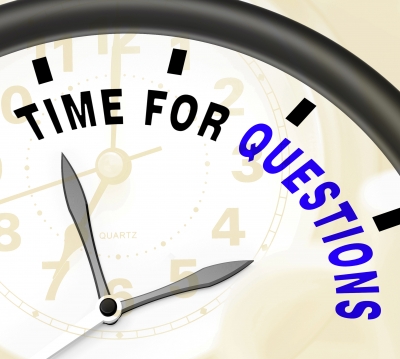 23
[Speaker Notes: Check if delegates have any questions and address these
This is the end of the module on Overarching Goals and Ethical Values
Our next module that we’ll consider is: ‘The Obligation to Provide Access to TB Services’]